CHÀO MỪNG CÁC CON đẾN VỚI 
Tiết học tiếng việt
LỚP 1/4
GV:  Vuõ Thò Kim Anh
Học vần
Bài 43: im - ip
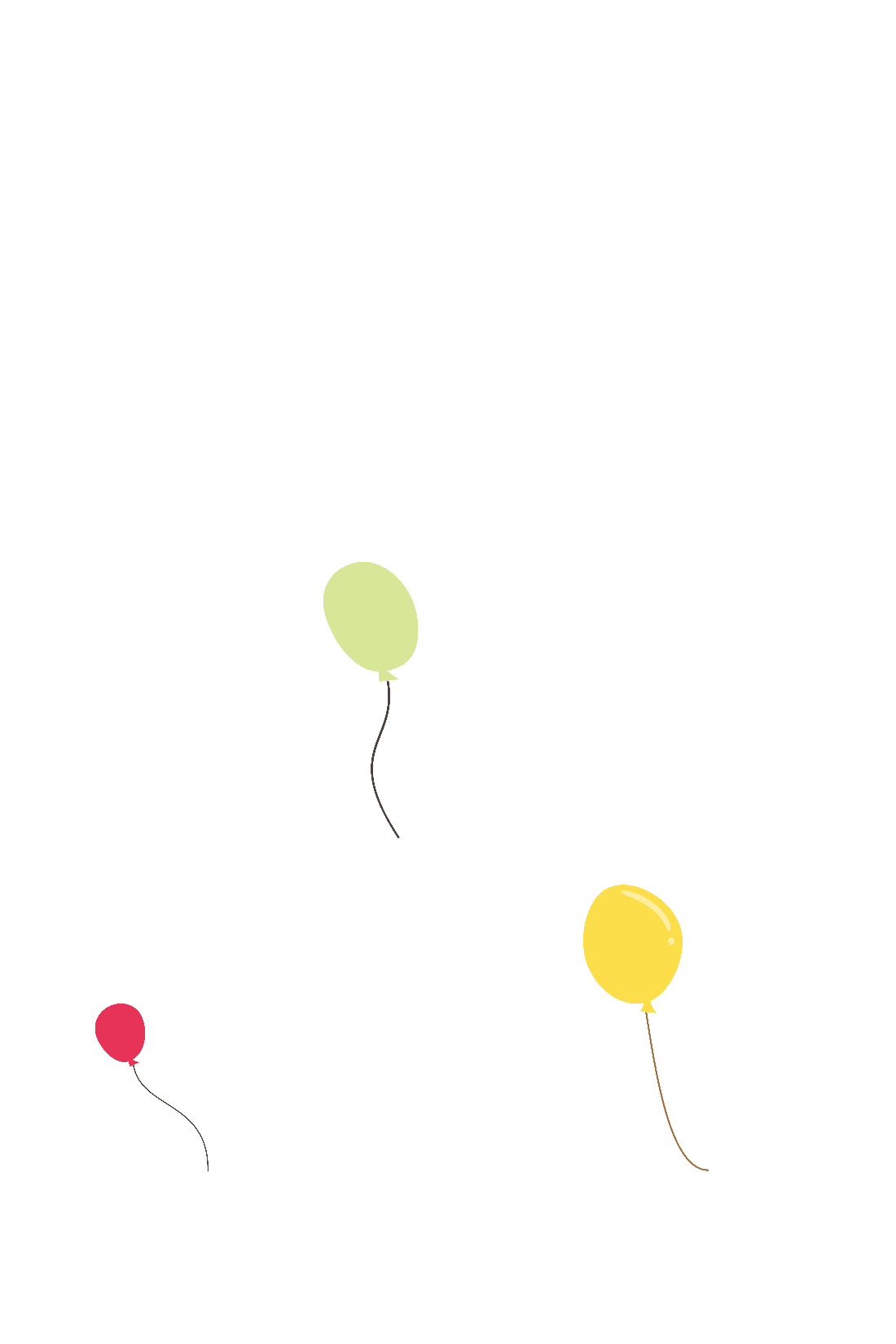 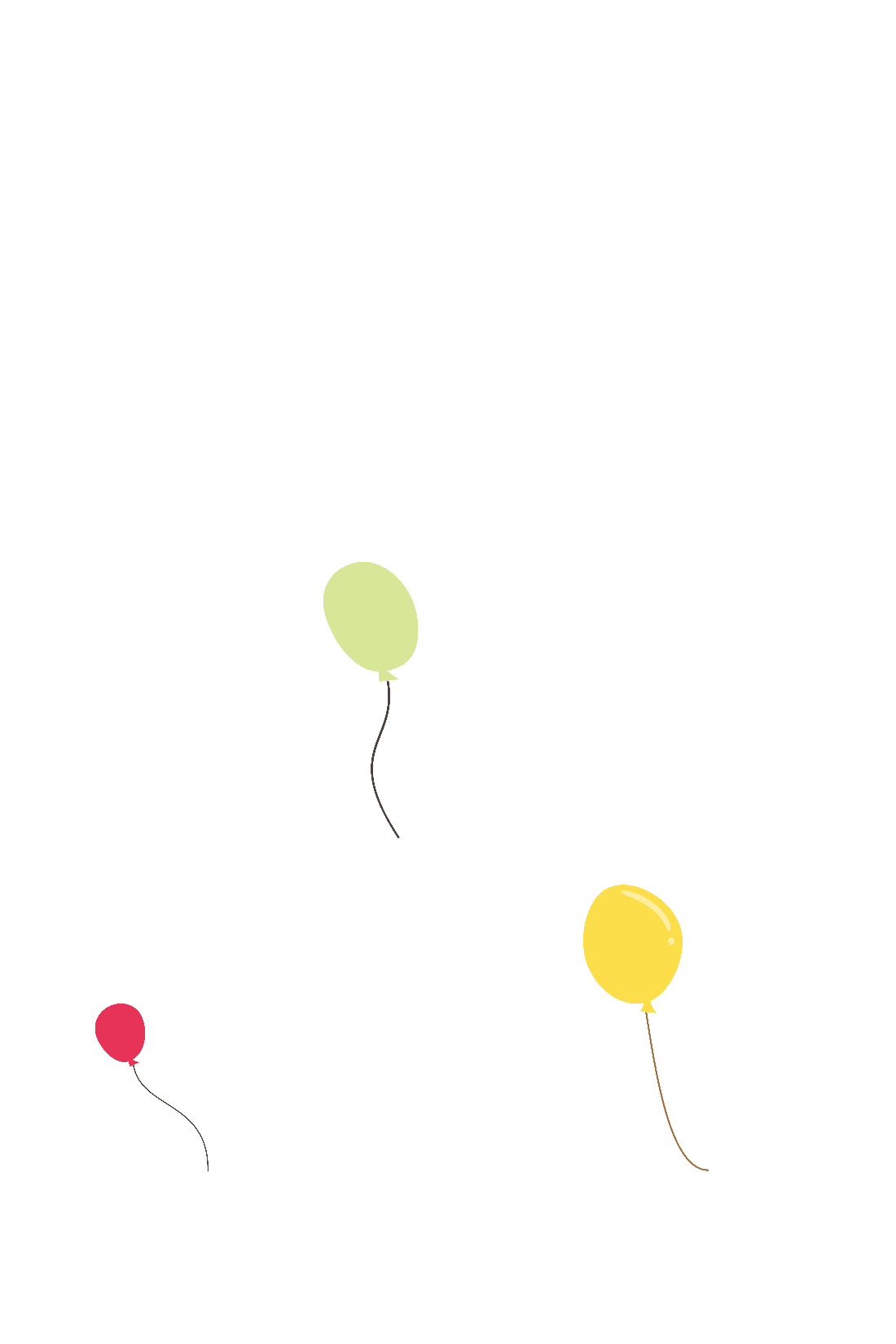 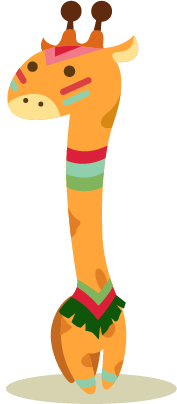 LÀM QUEN
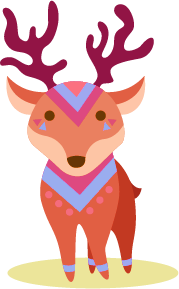 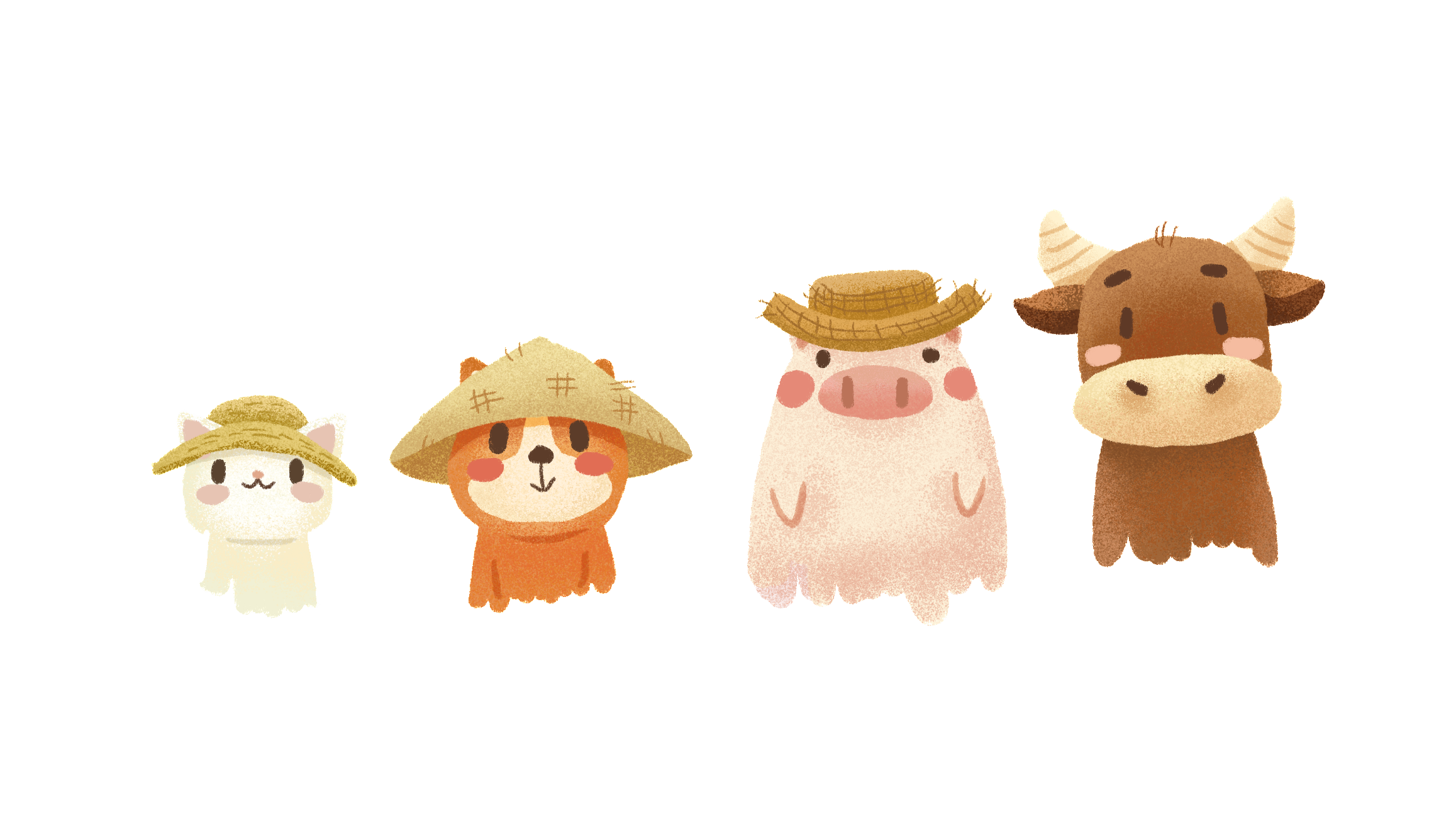 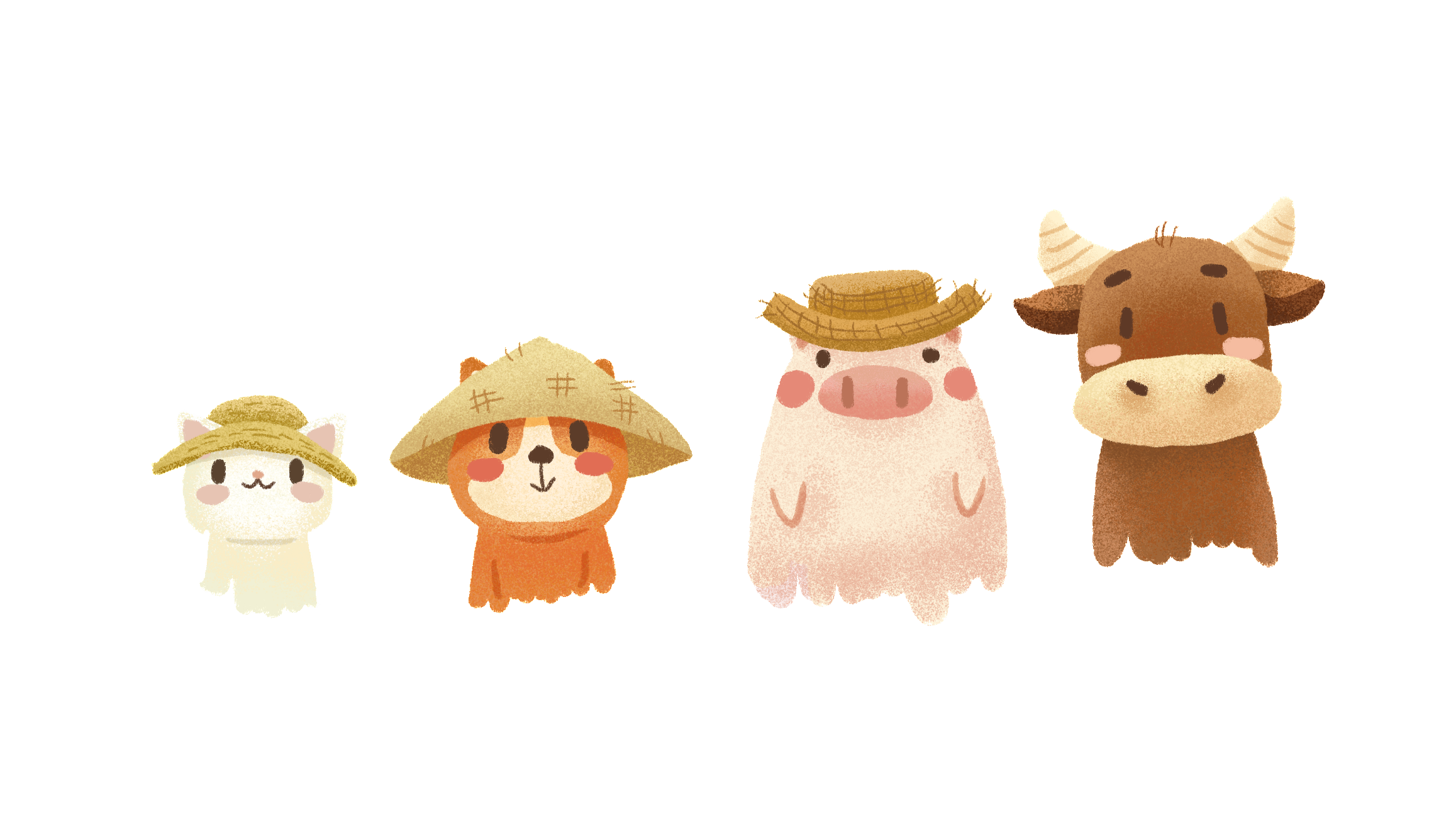 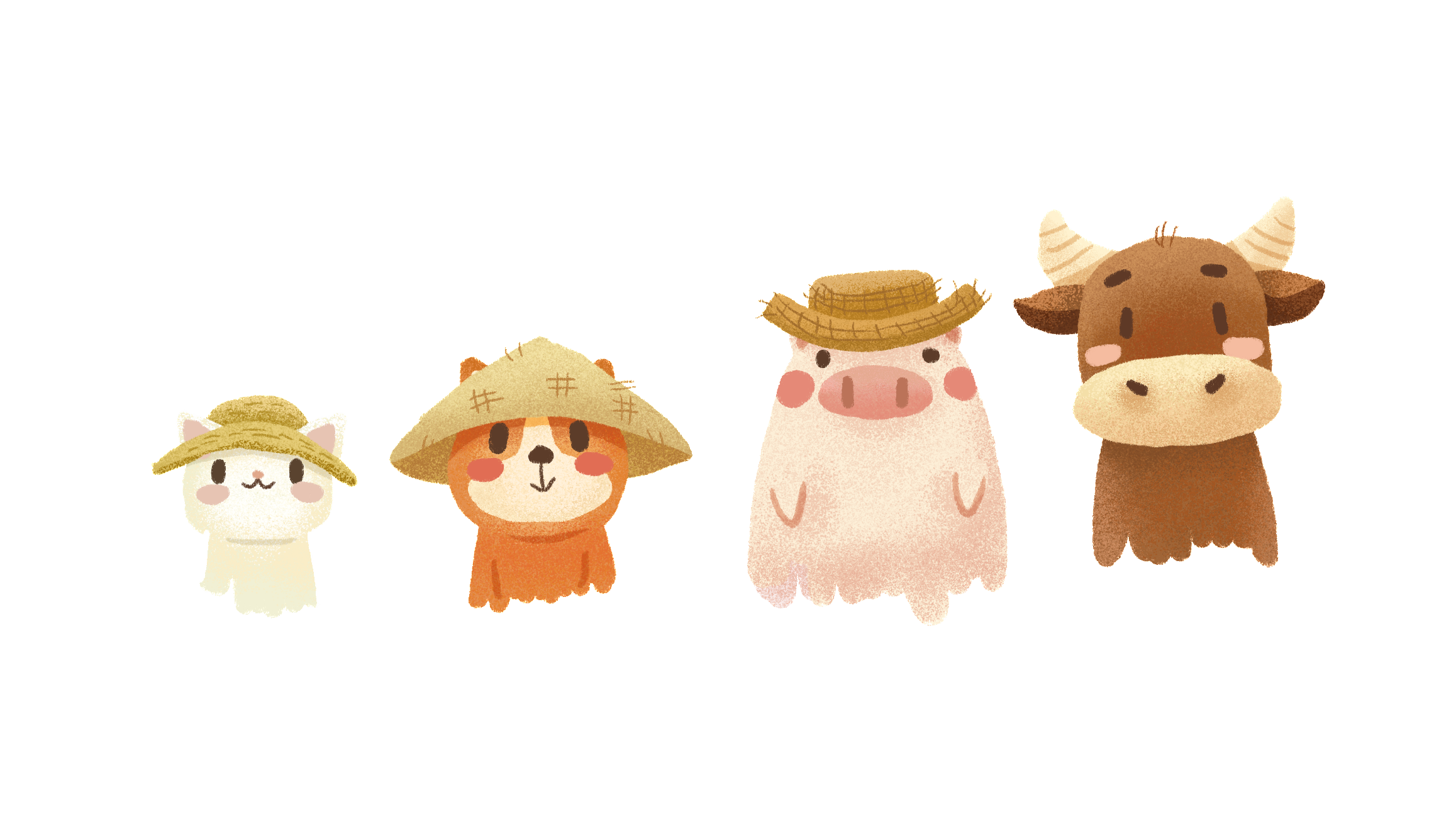 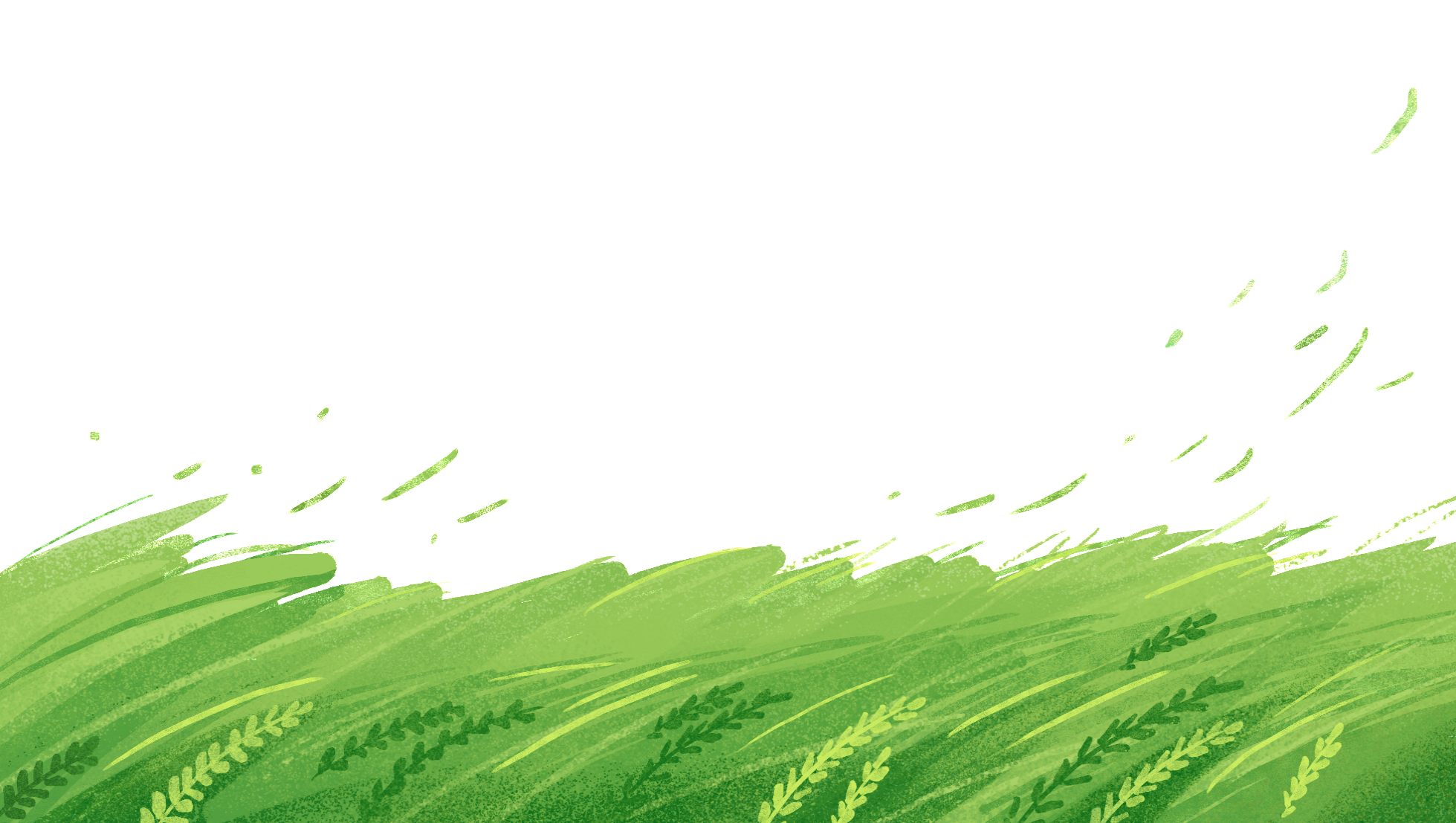 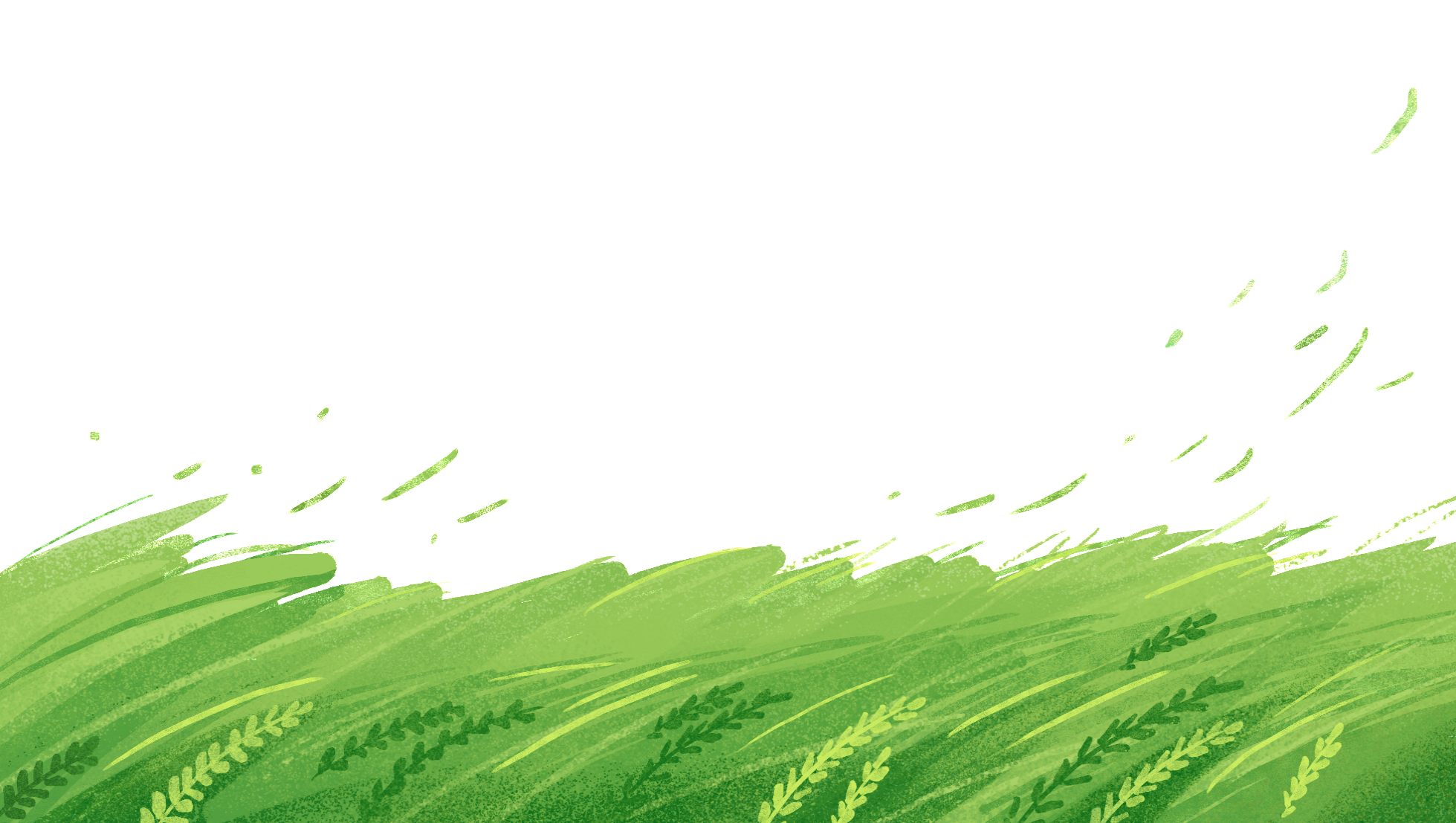 1. Làm quen
im
ip
im
ip
i
m
i
p
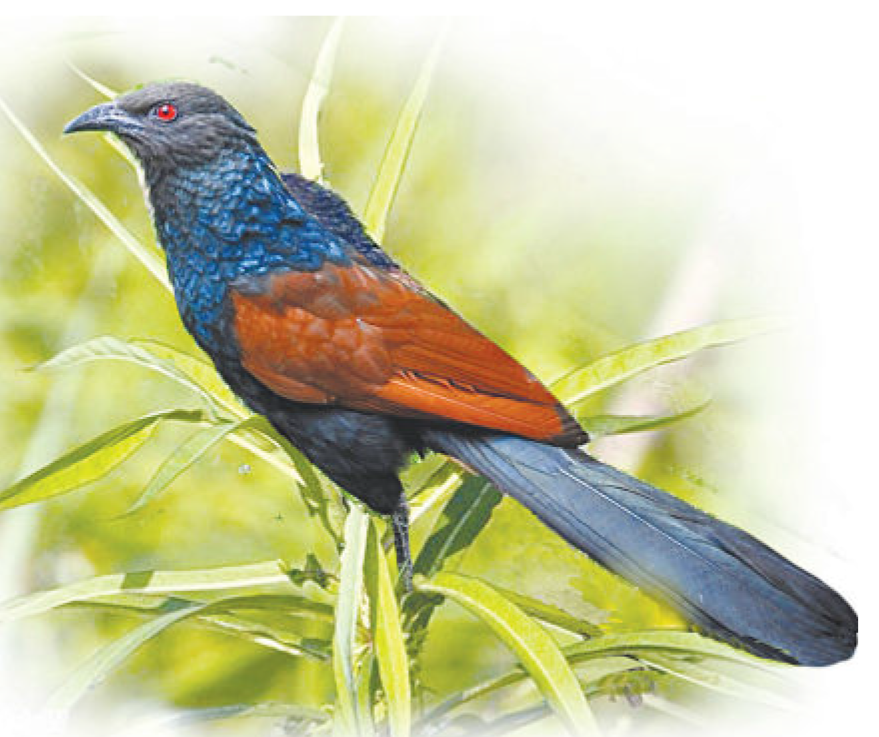 bìm bịp
ìm
ip
bìm
bịp
`
b
im
b
ip
.
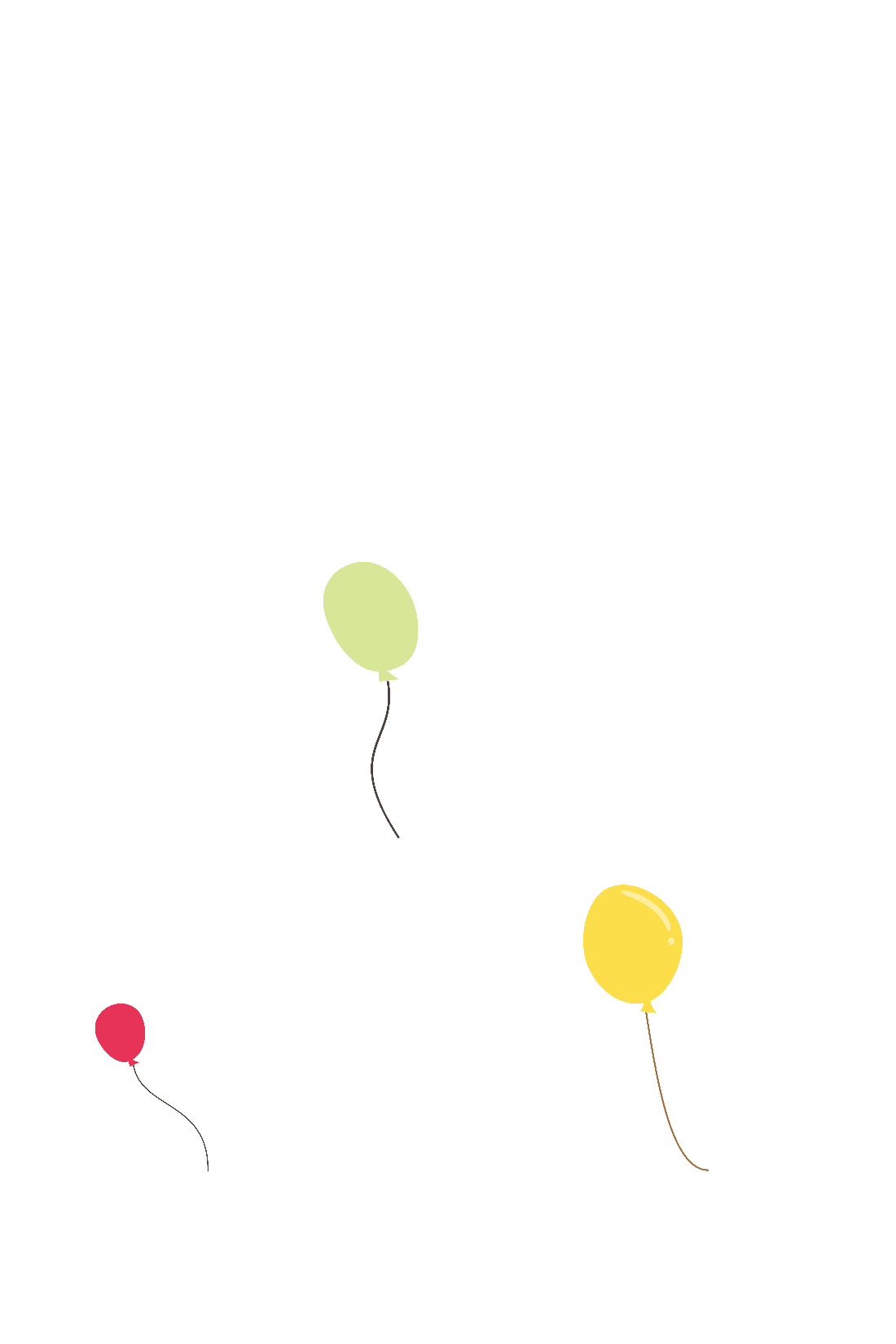 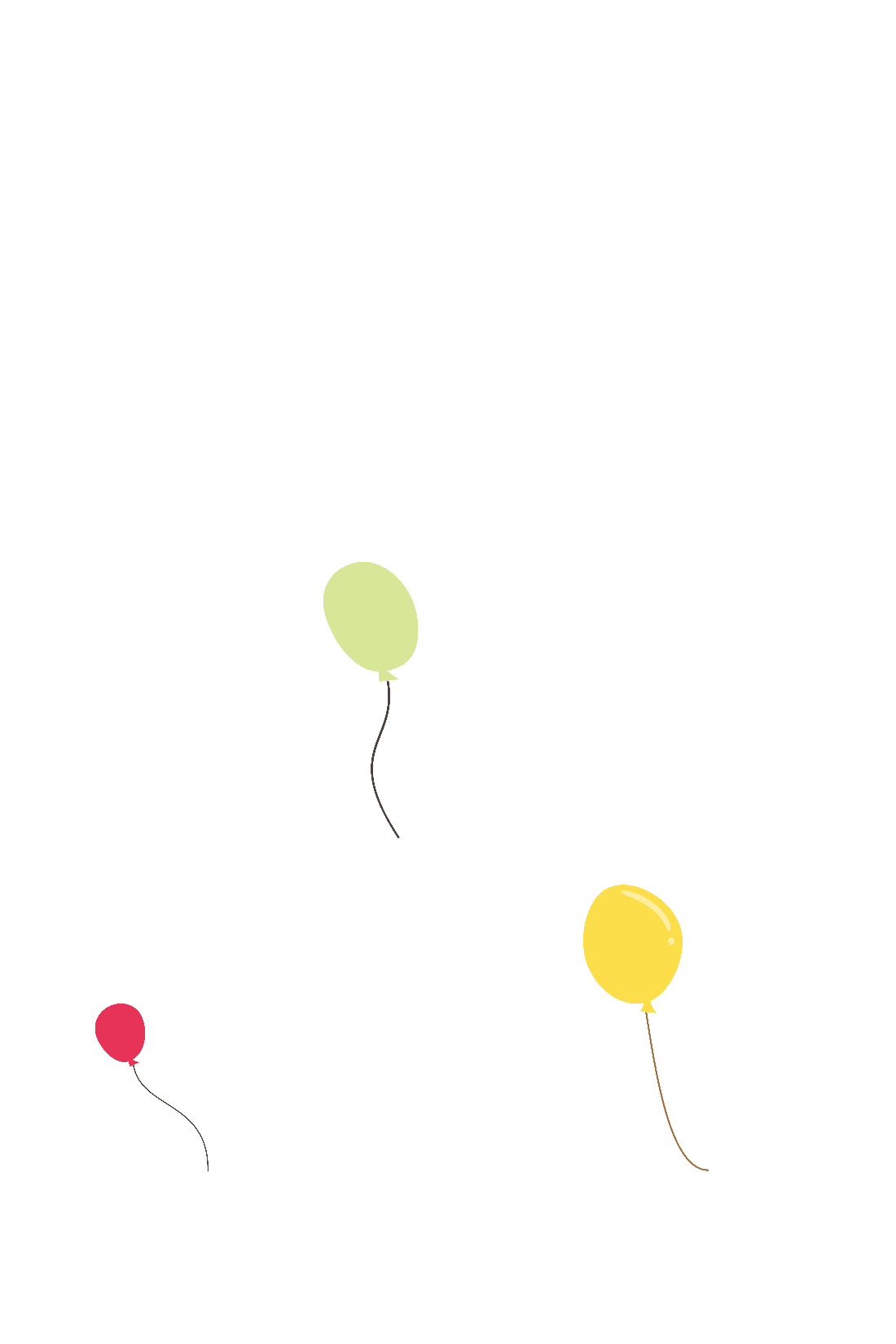 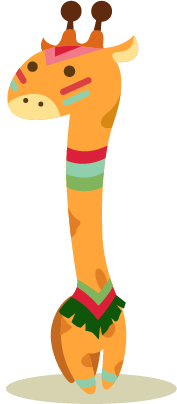 MỞ RỘNG VỐN TỪ
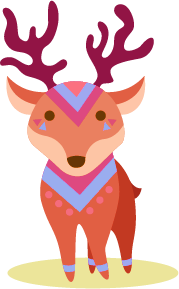 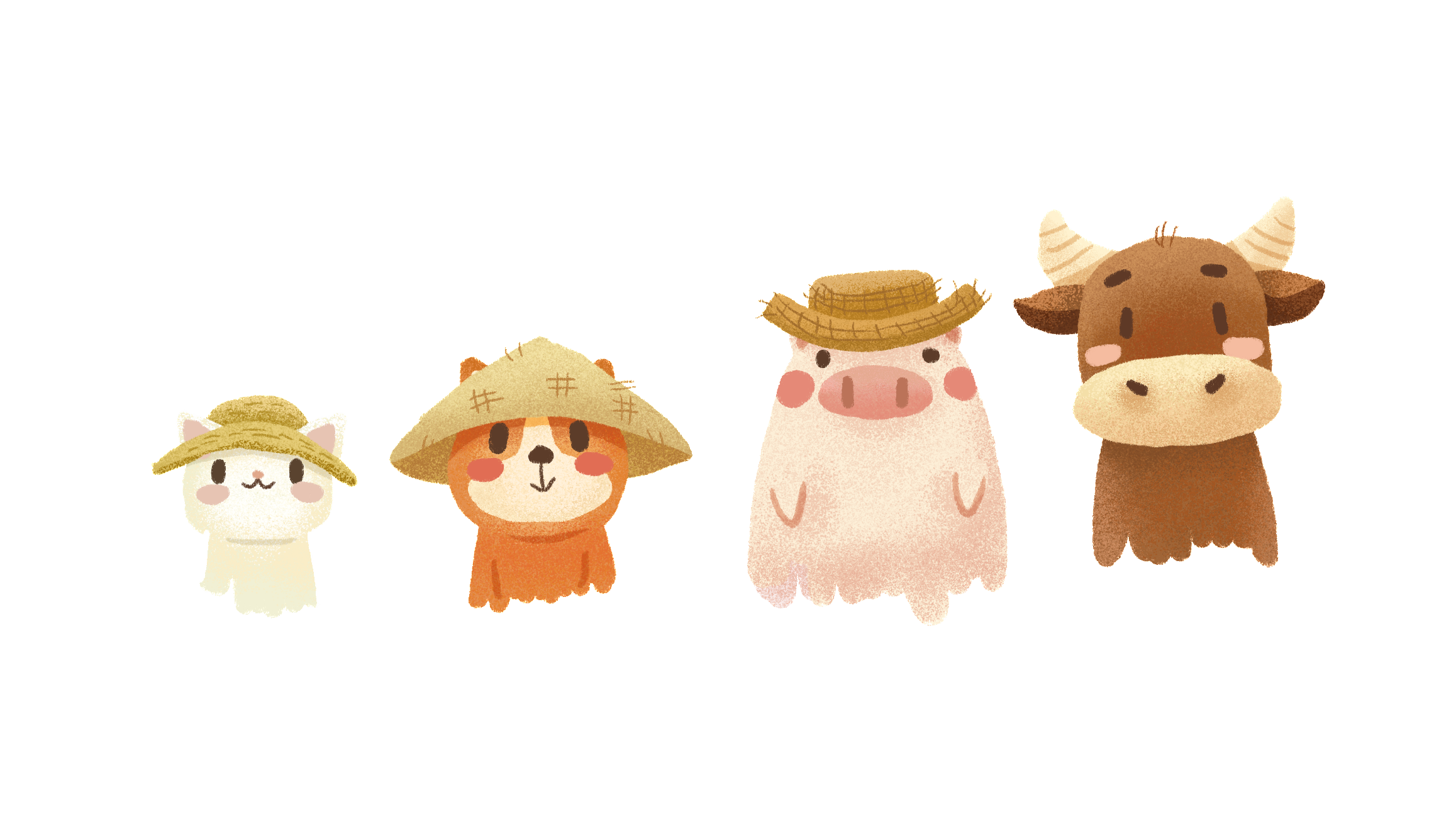 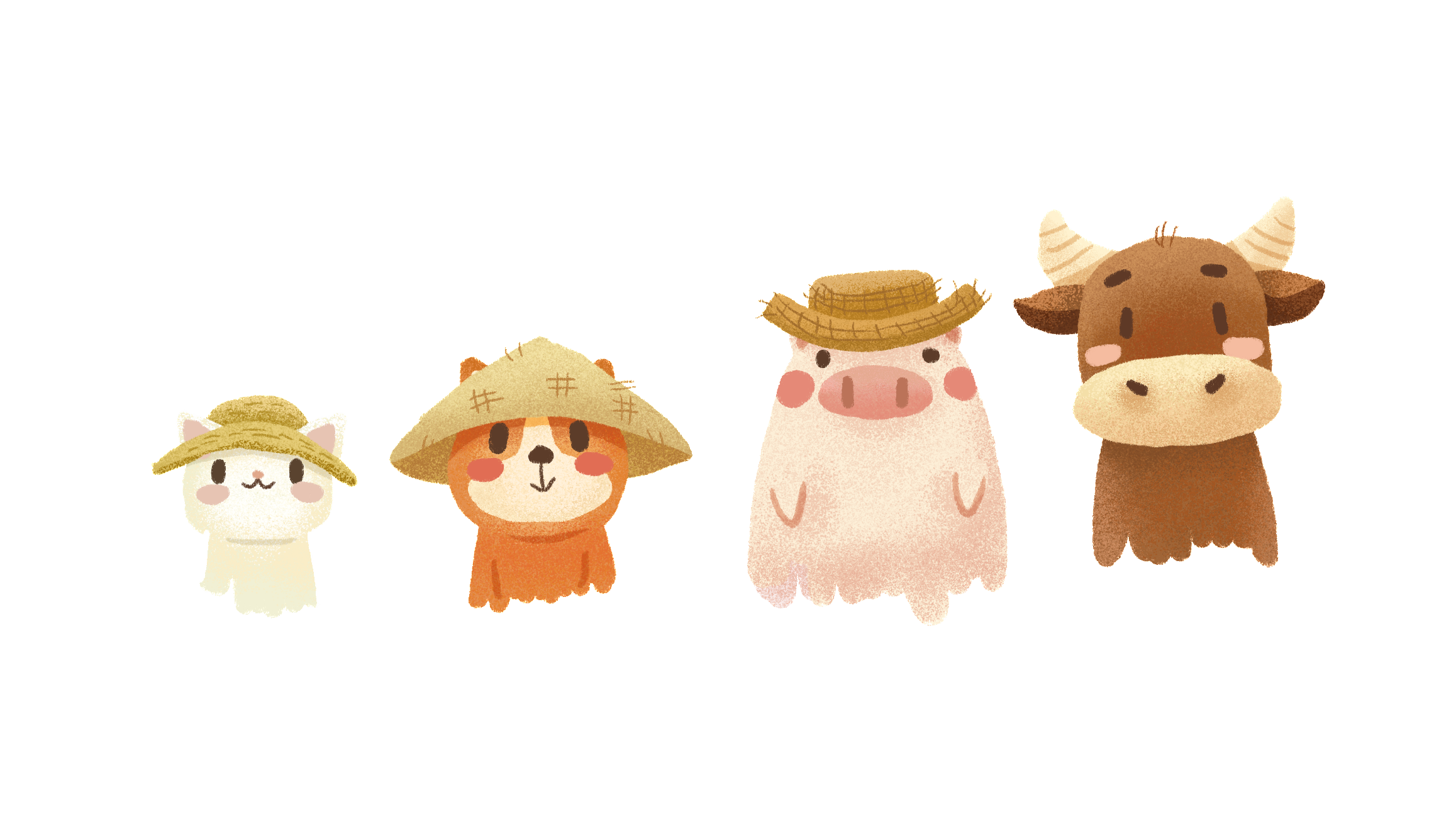 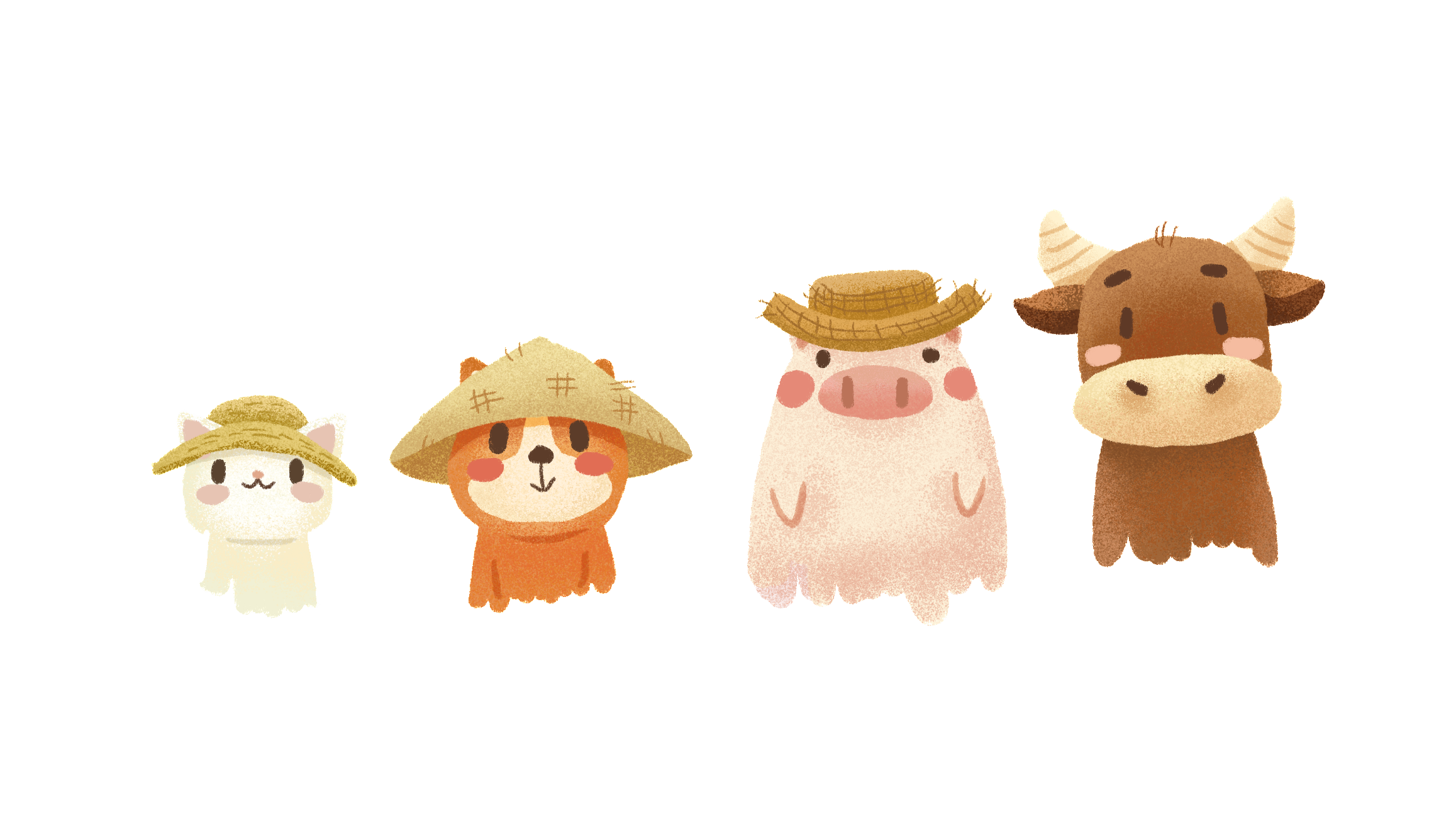 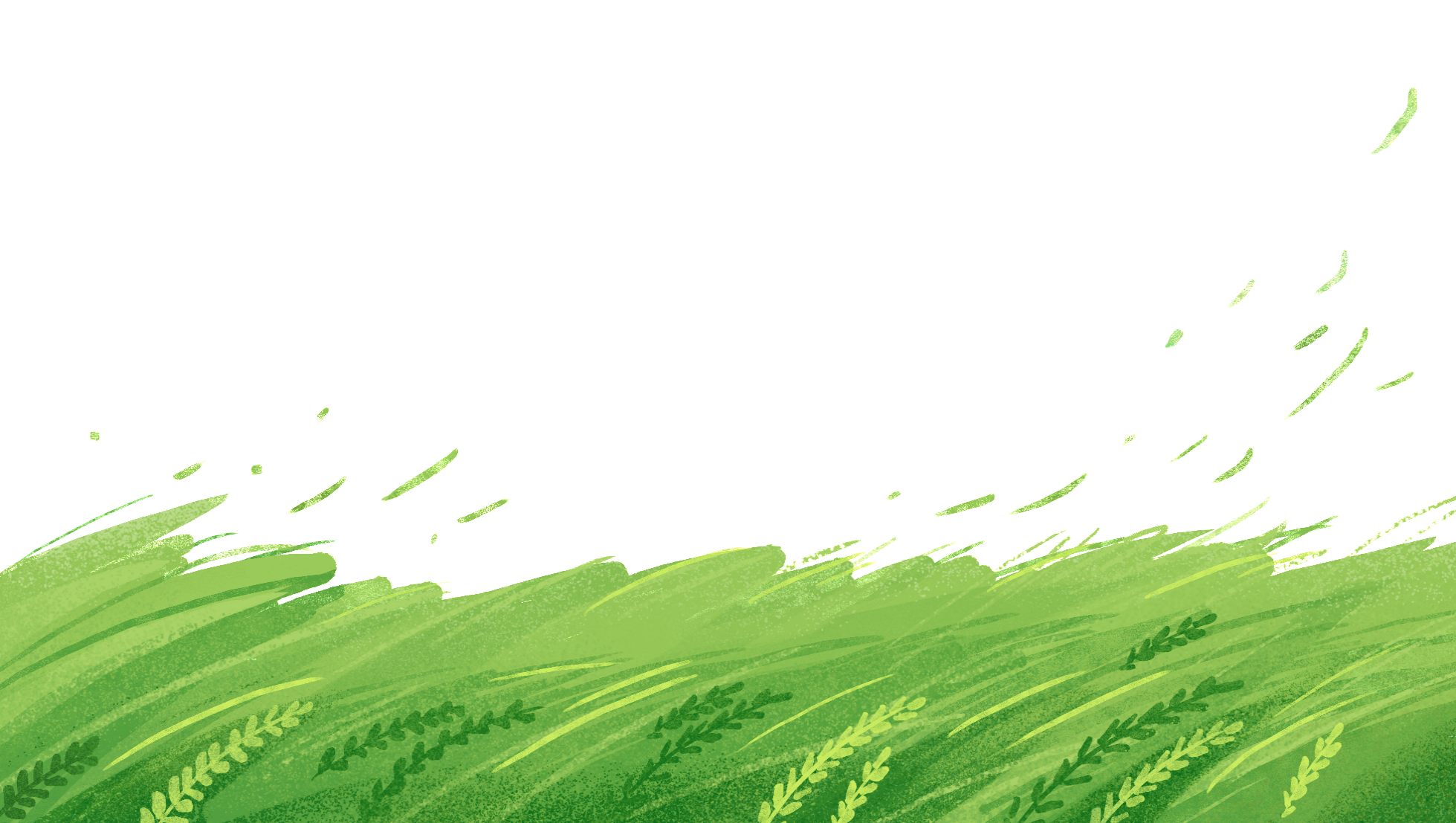 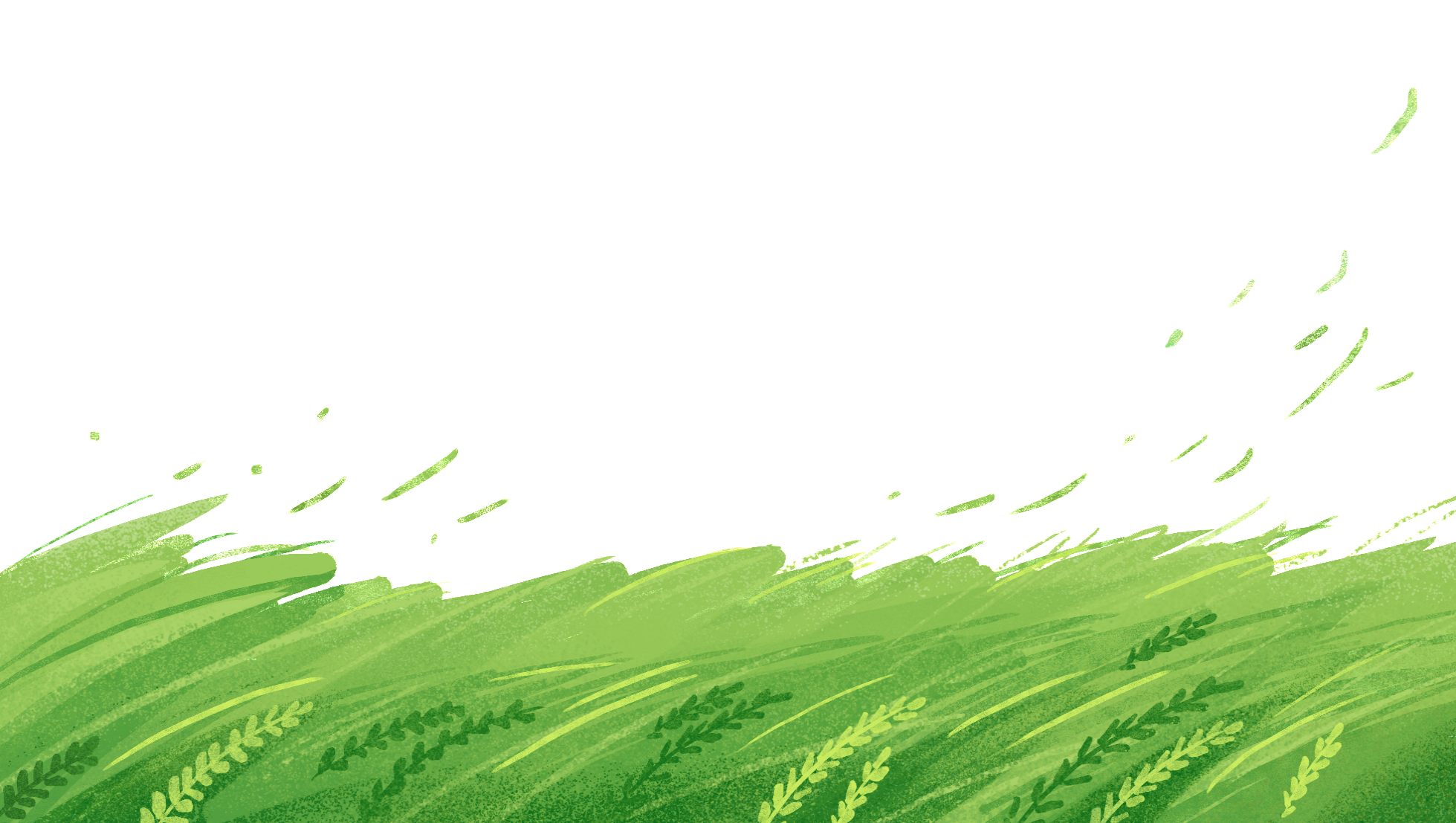 2. Tiếng nào có vần im? Tiếng nào có vần ip?
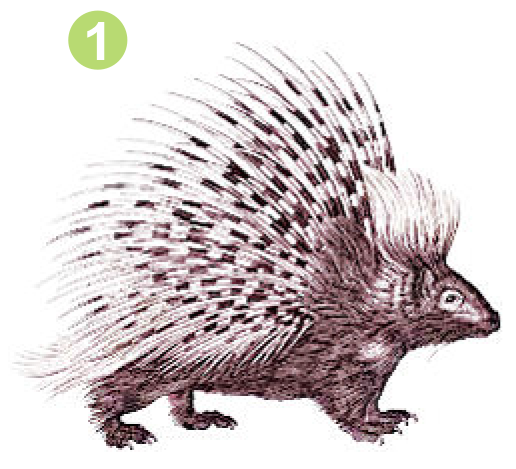 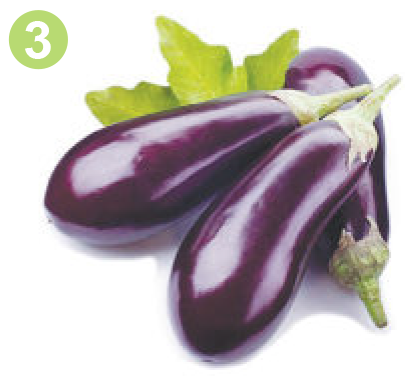 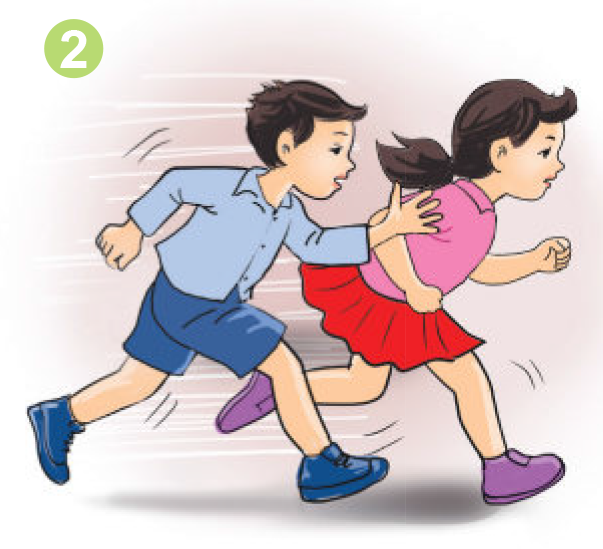 ím
ip
nhím
kịp
cà tím
ím
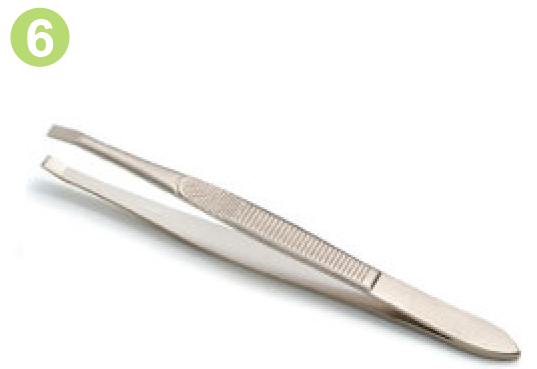 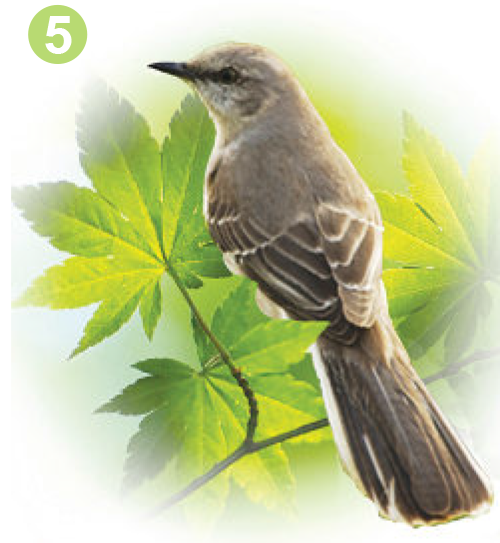 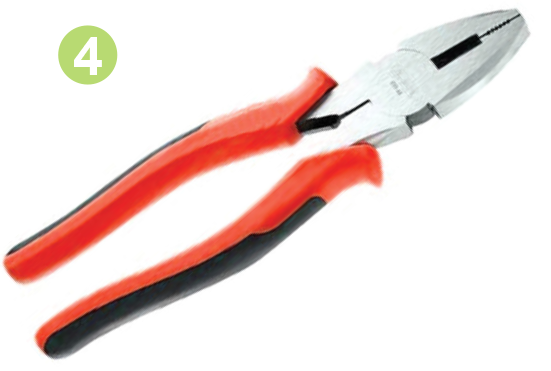 kìm
ìm
chim
im
nhíp
íp
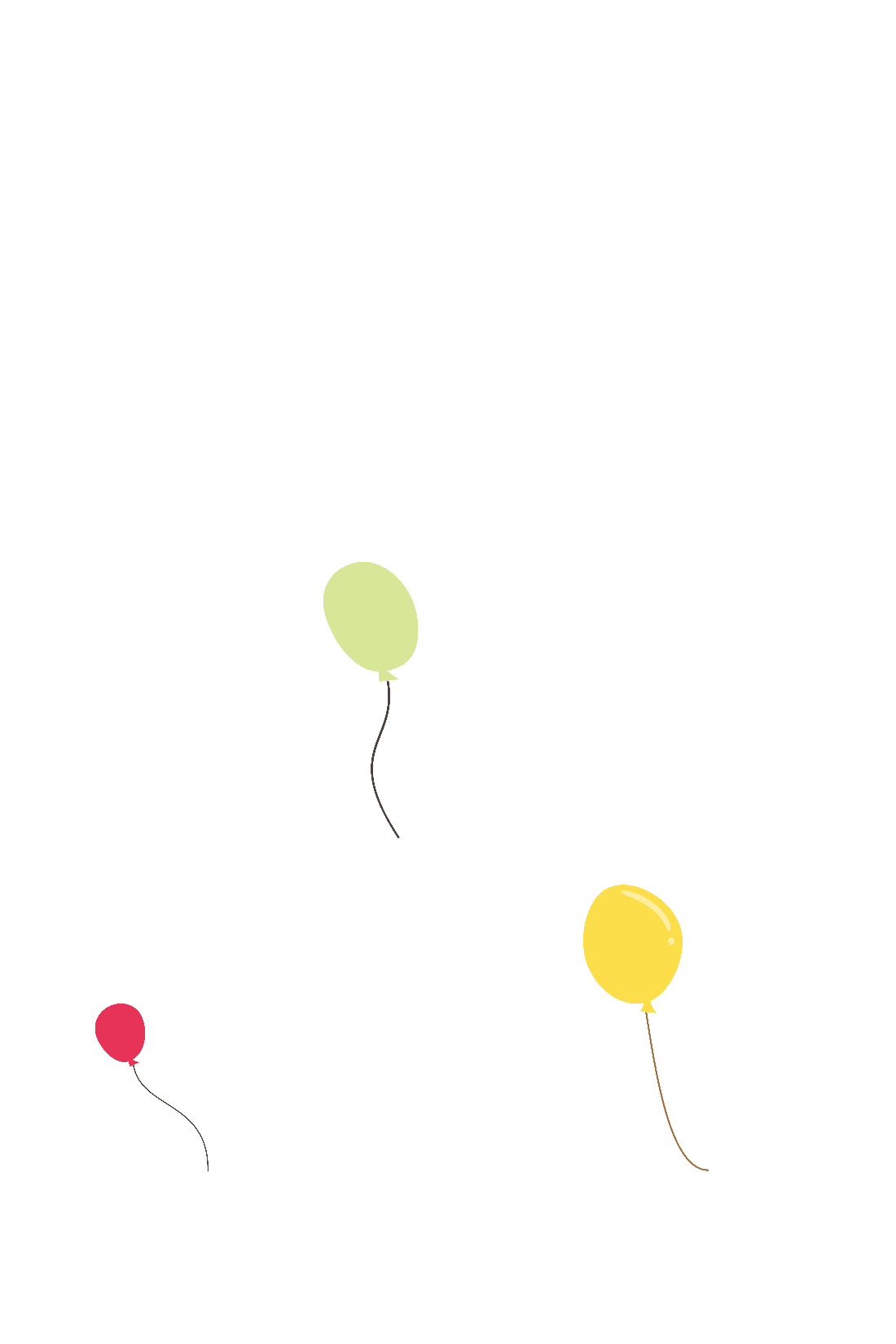 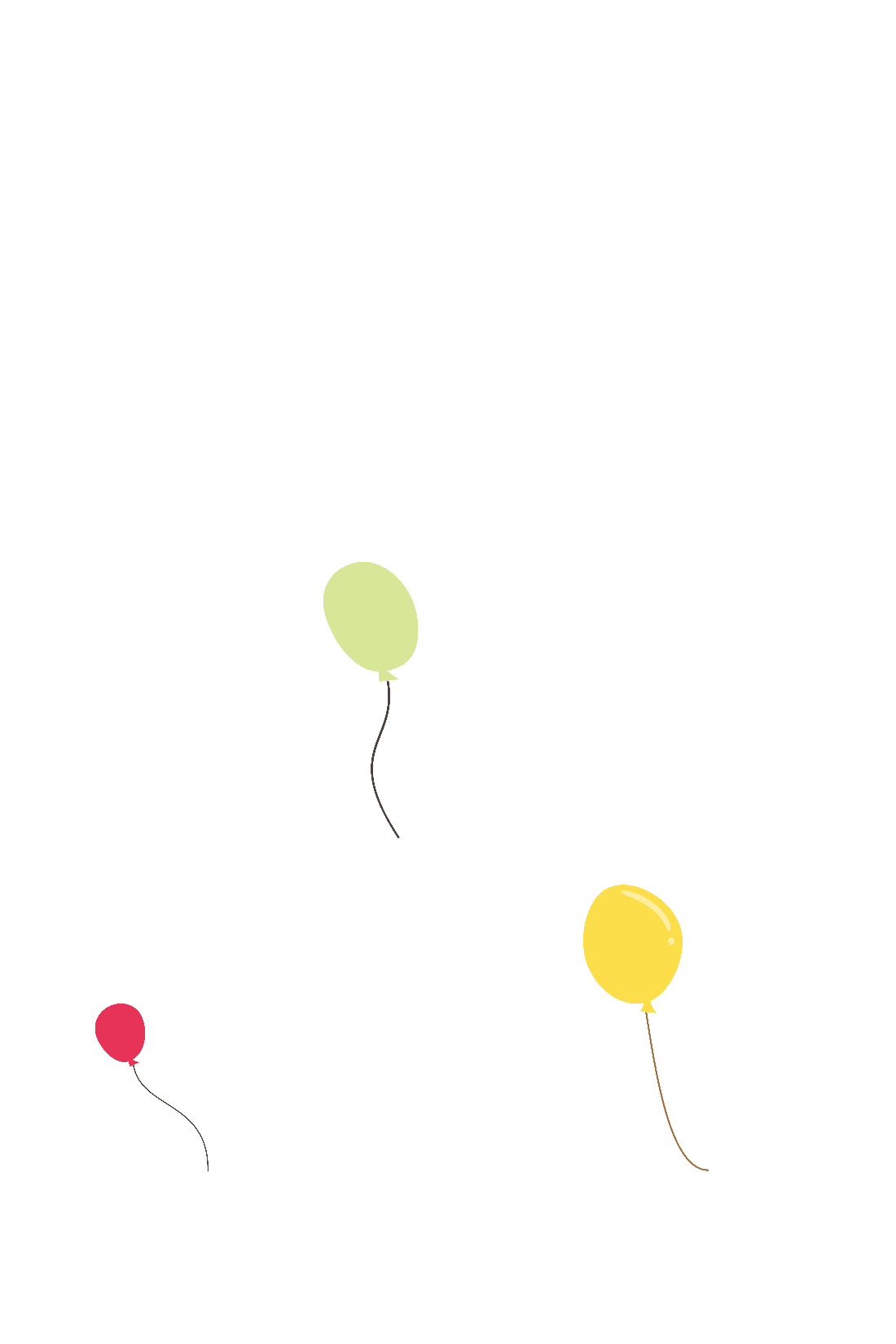 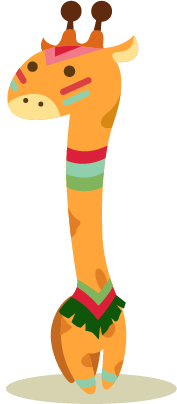 TẬP ĐỌC
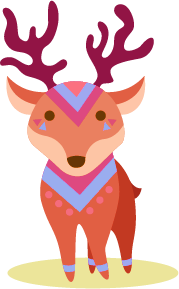 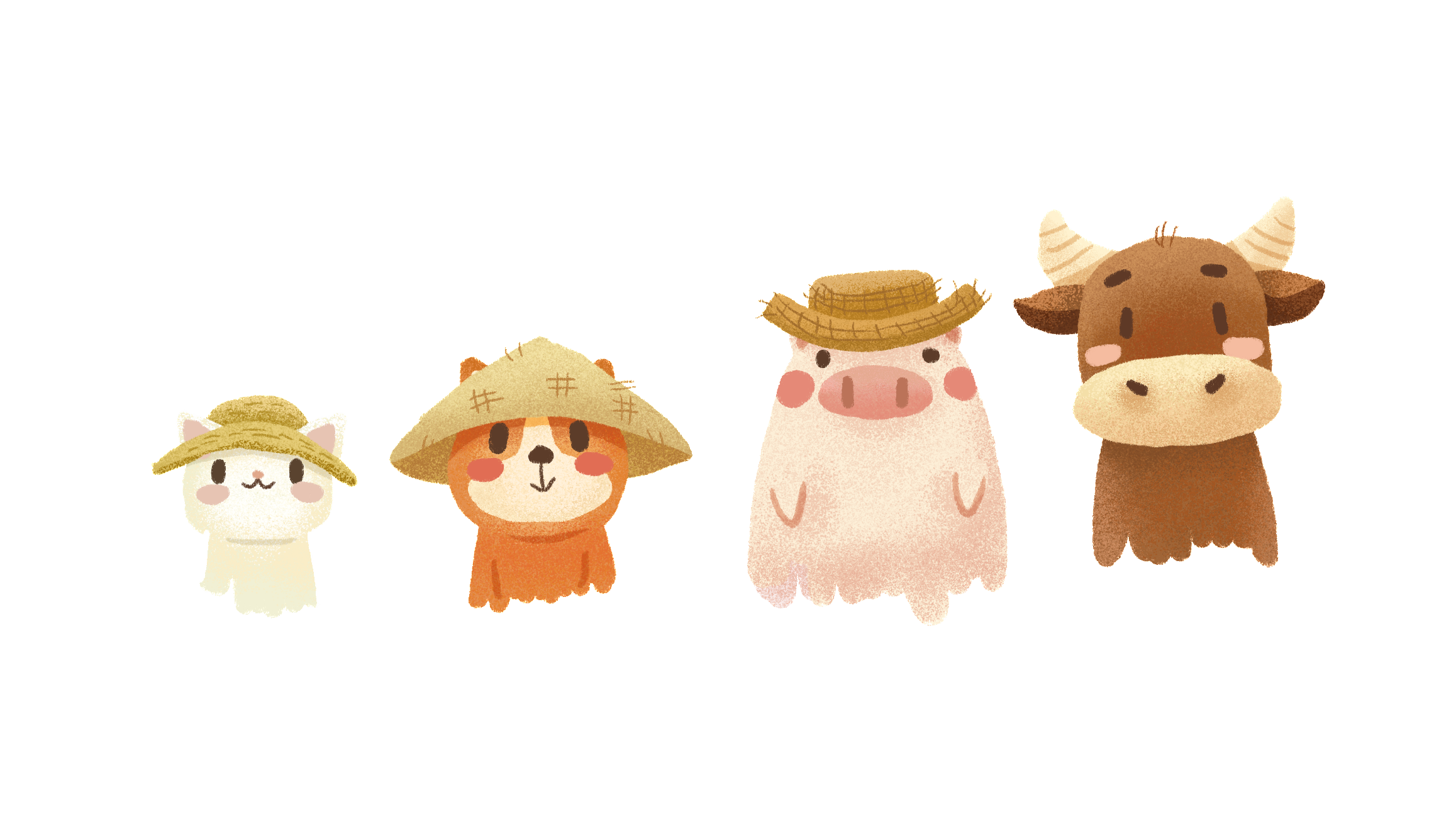 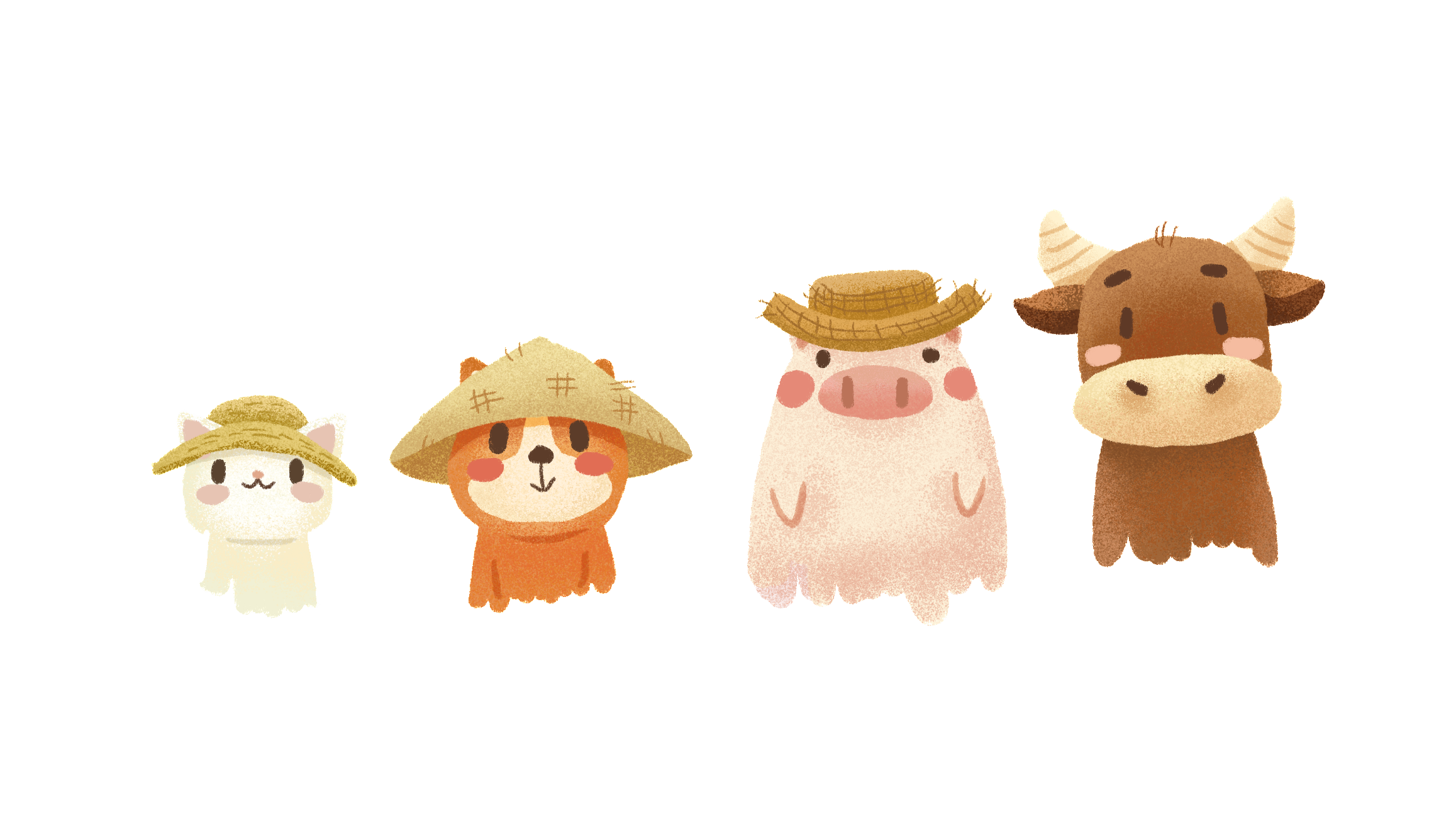 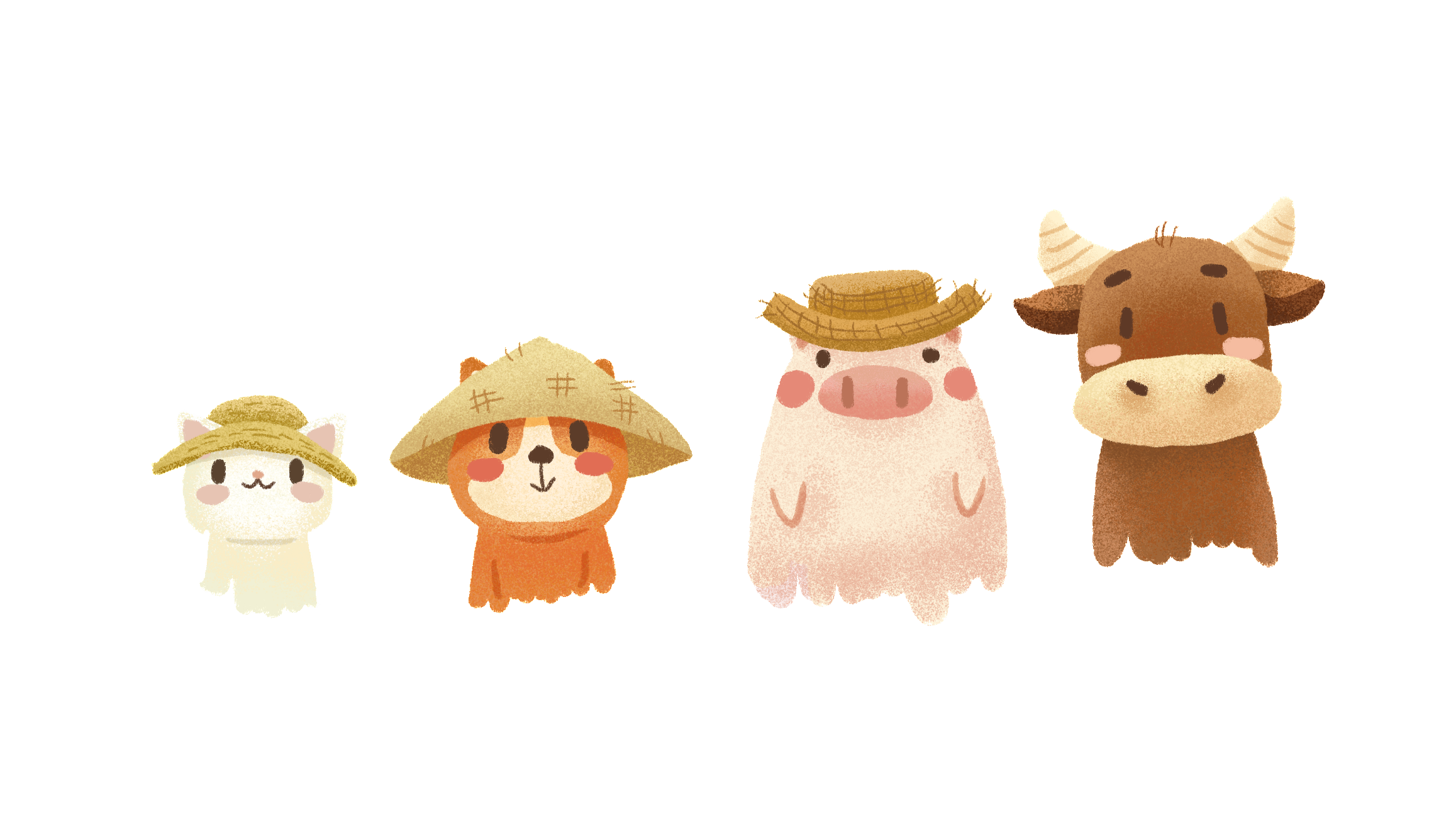 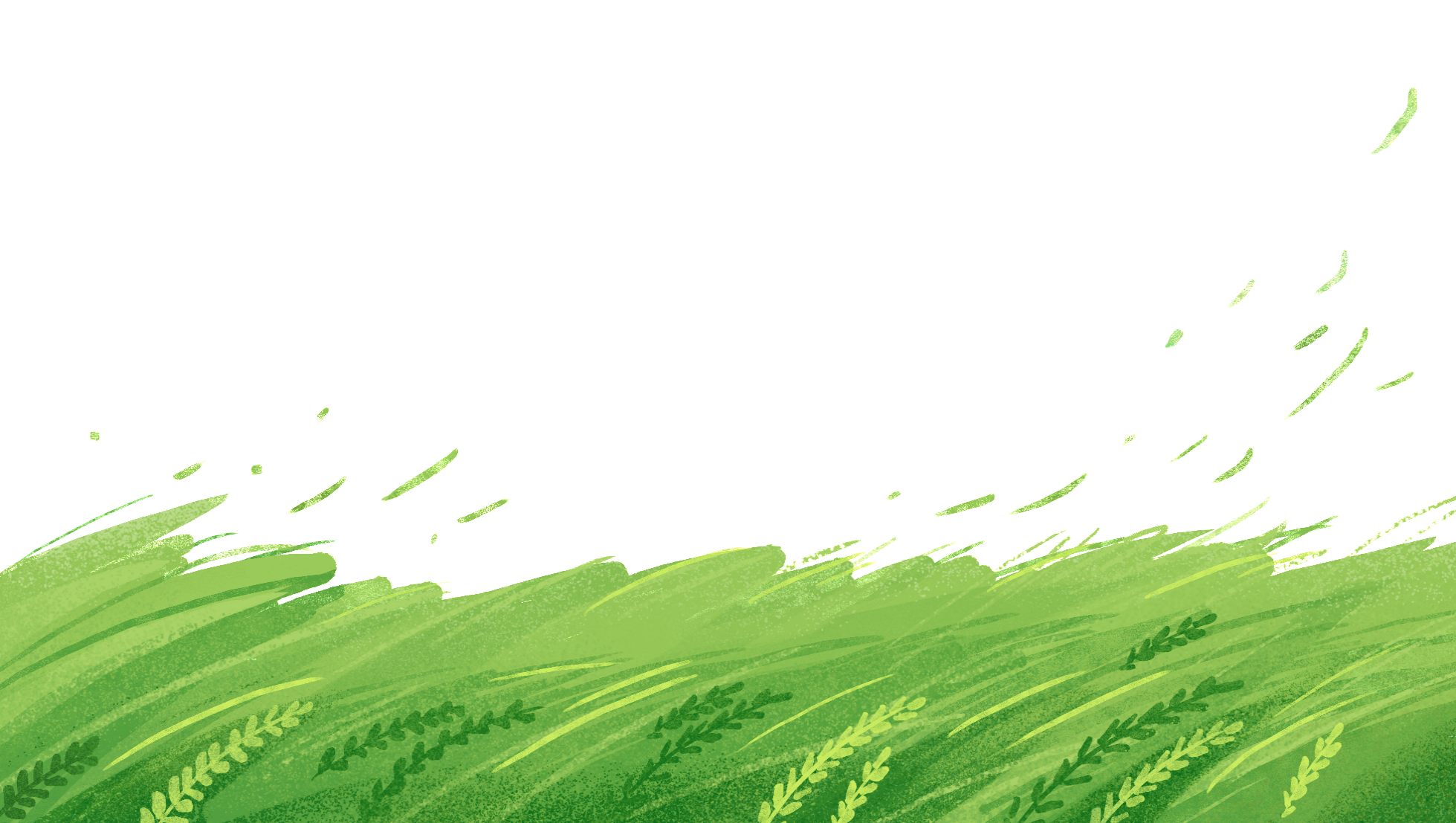 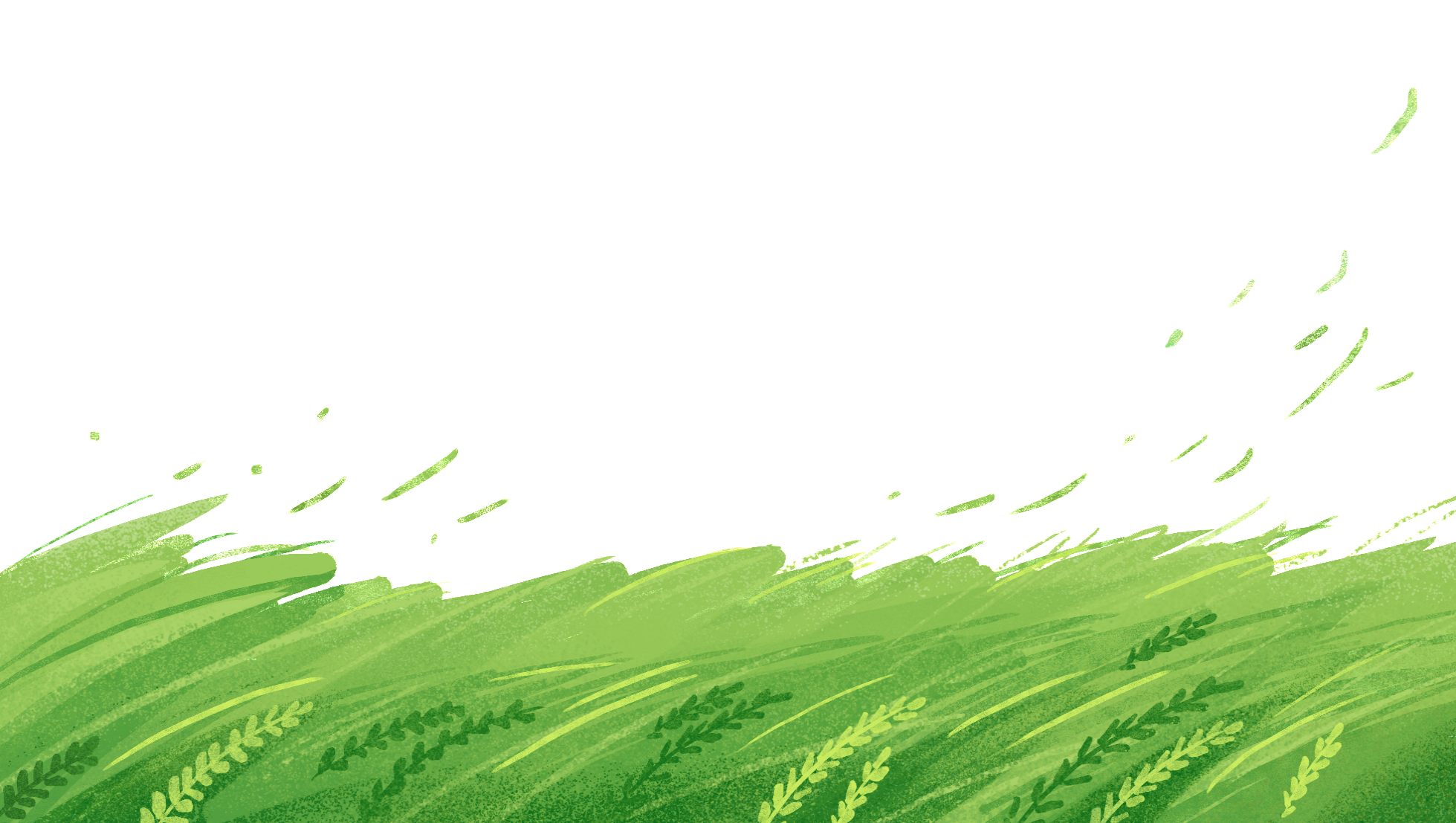 Sẻ và cò
3. Tập đọc
2
Sẻ gặp cò ở hồ. Sẻ chê mỏ cò thô. Cò chả đáp gì.
	Sẻ rủ cò qua bờ kia. Gặp gió to, sẻ chìm nghỉm. Cò kịp thò mỏ gắp sẻ, đưa sẻ qua hồ.
	Từ đó, sẻ chả dám chê cò.
mỏ cò
thô
chê
1
3
chả đáp gì
5
gió to
bờ kia
4
6
thò mỏ
chìm nghỉm
chả dám
7
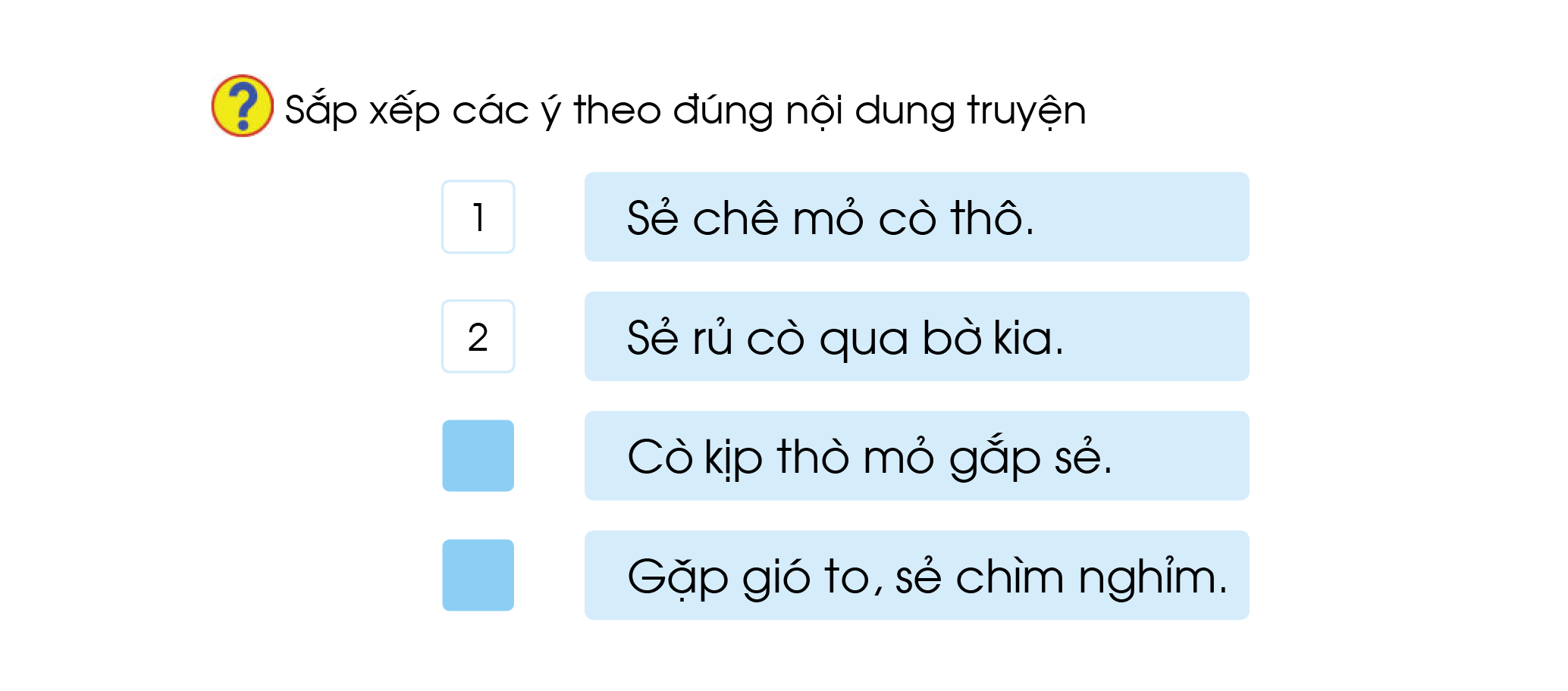 4
3
Tập VΘʴt
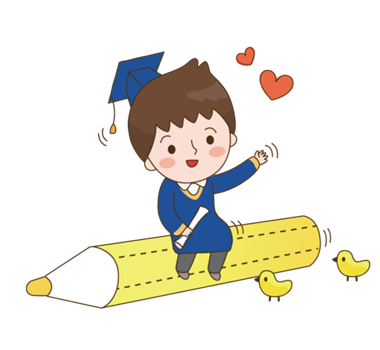 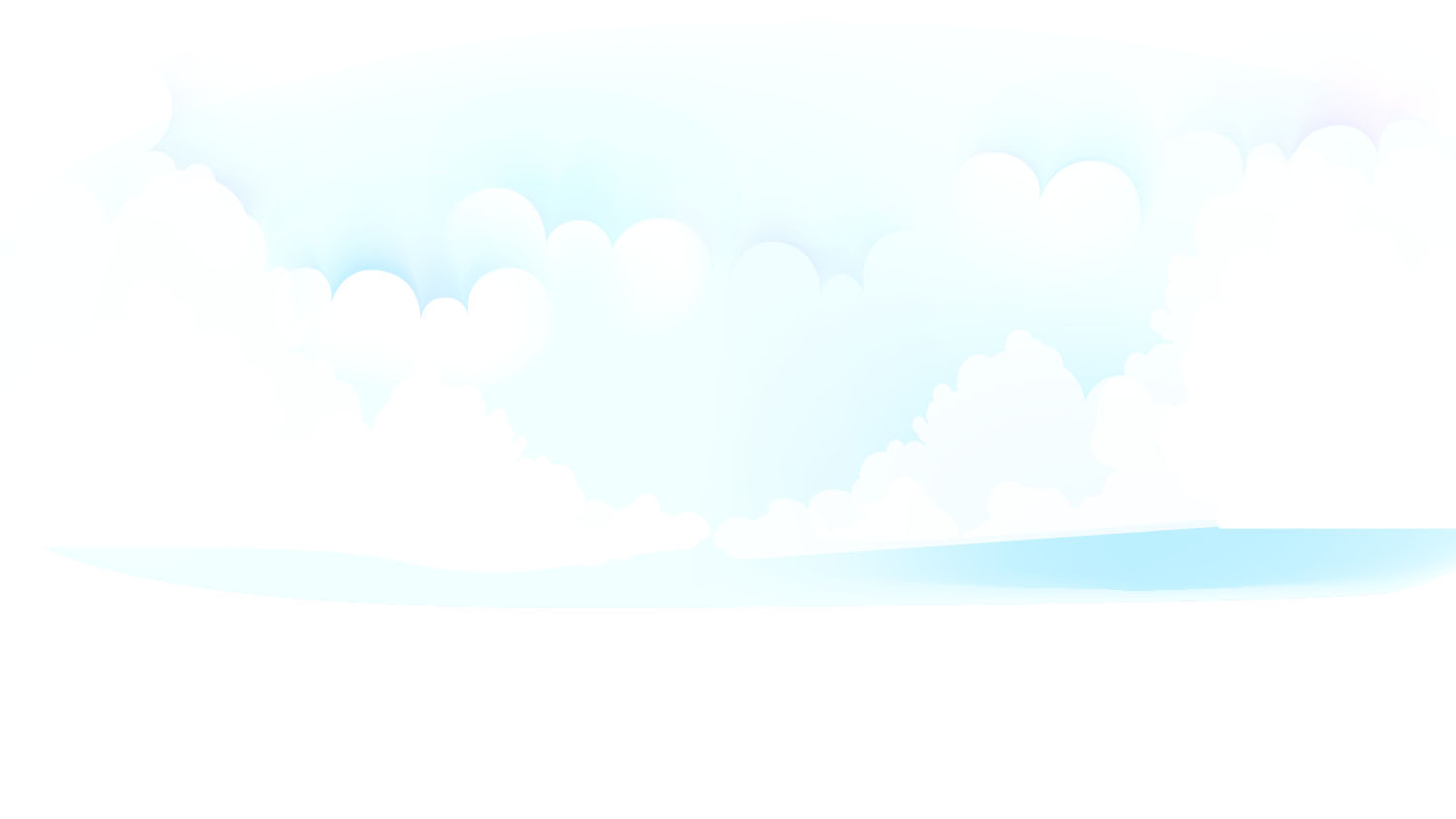 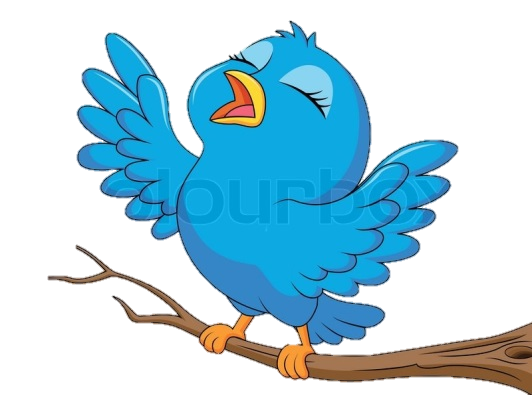 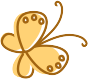 Chào tạm biệt các con.
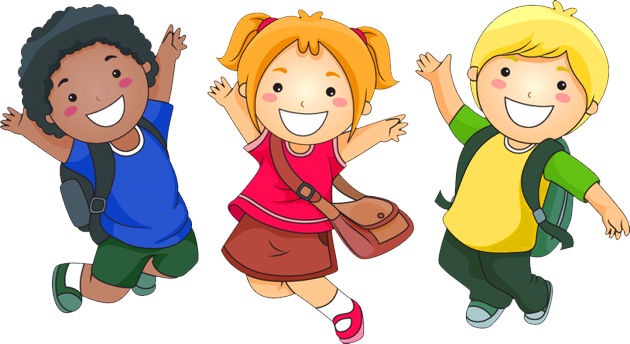 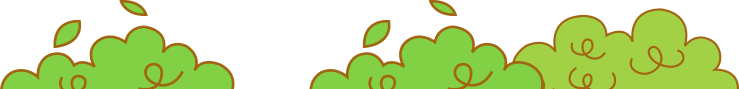 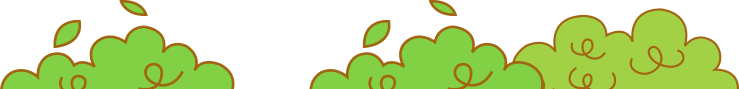